THE LAW OF Ohio Risk Transfer 			     2018
Michael M. Neltner, Esq.
Cincinnati Insurance Coverage Unit
Risk Transfer Defined
Risk Transfer: an agreement whereby responsibility for payment of specified losses shift from one party to another.
Higher tier versus lower tier
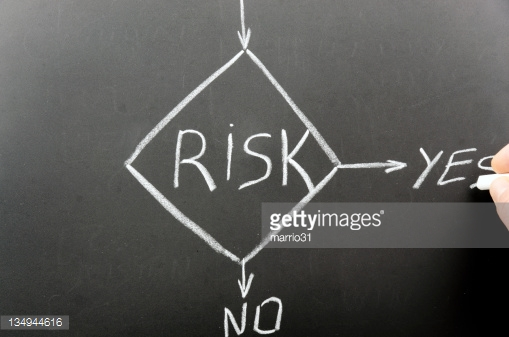 134944616
2
[Speaker Notes: Risk Transfer is an agreement whereby responsibility for payment of specified losses will be shifted from one party to another
 The higher tier transfers its responsibility to pay losses to the lower tier
 The lower tier assumes the responsibility to pay losses of the higher tier
The higher tier shifts risk to the lower tier because the lower tier is the party with the most control over the risk
Risk transfer can, and should, occur at all levels.  Someone is always shifting their loss to someone else]
History of Risk Transfer
Risk transfer developed out of employee injury cases and later expanded into property damage.

Ohio favors limits on risk transfer – in many cases, it is limited to the non-negligence of the additional insured.

An anti-indemnity statute was developed by the legislature to protect Ohio employees in construction and maintenance cases.

Consider greed, grit and marketing.
3
Insured Contract
The part of any other contract or agreement pertaining to your business (including an indemnification of a municipality in connection with work performed for a municipality) under which you assume the tort liability of another party to pay for bodily injury, property damage or personal and advertising injury to a third person or organization. Tort liability means a liability that would be imposed by law in the absence of any contract or agreement.
4
Additional Insured Endorsements
Help fill the gap
Circumvent state anti-indemnification statutes in most states
Provide different degrees of coverage
Should be considered when comparing scheduled and automatic coverage
5
[Speaker Notes: Additional insured endorsements help fill the gap if a court rules an indemnification agreement to be invalid
 Additional insured endorsements are used to circumvent state anti-indemnification statutes
 There are many contractor additional insured endorsements that provide varying degrees of coverage]
Points to Consider
Independently evaluate obligations under an indemnity agreement and any additional insured endorsements.
You can have a perfect understanding of the accident facts and be wrong about who owes a claim if you ignore coverage and risk transfer issues.
6
Additional Considerations
Declination of an additional insured tender carries the potential for bad faith and estoppel ramifications for the carrier declining coverage or defense.
Is control of the defense for the additional insured an important consideration?
Primary and excess matters for other insurance, but not contractual indemnity exposure.

What about passing along a tender from the upper tier to a lower tier subcontractor?

What if you don’t like the conditional acceptance of the outbound tender?

Why is timing so important?
7
2305.31 Indemnity Agreements as part of Construction Contract Void
A covenant, promise, agreement, or understanding in, or in connection with or collateral to, a contract or agreement relative to the design, planning, construction, alteration, repair or maintenance of a building, structure, highway, road, appurtenance and appliance, including moving, demolition and excavating connected therewith, pursuant to which contract or agreement the promisee, or its independent contractors, agents or employees has hired the promisor to perform work, purporting to indemnify the promisee, its independent contractors, agents, employees or indemnitees against liability for damages arising out of bodily injury to persons or damage to property initiated or proximately caused by or resulting from the negligence of the promisee, its independent contractors, agents, employees or indemnitees is against public policy and is void. Nothing in this section shall prohibit any person from purchasing insurance from an insurance company authorized to do business in the state of Ohio for his own protection or from purchasing a construction bond.
8
The Effect of the Anti-Indemnity Statute
It’s ok to name other parties as additional insureds under construction contracts, but any agreement to indemnify or purchase insurance to indemnify another party for the other party’s own negligence is void. A party can still purchase insurance for any reason, however, the insurance may not cover it. It depends on the language in the policy and in the construction contract.
9
The One Percent Rule: “Arising out of”
As long as the policy contains the magic words “arising out of” then Ohio courts will limit coverage to the negligence of the named insured only.
Example: “. . . but only with respect to liability arising out of your work performed for that additional insured by you or on your behalf.”
10
The Statute and the One Percent Rule
It is possible that the one percent rule will apply but the anti-indemnity statute will not. This could leave the insured with a coverage gap.
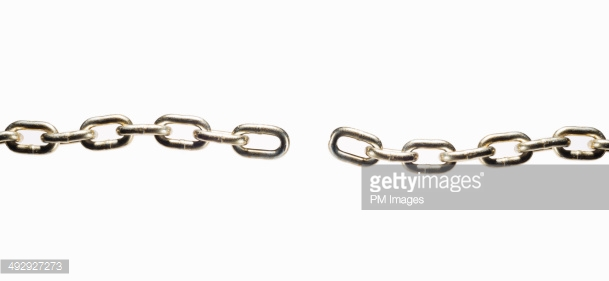 492927273
11
Statue Applies to Construction and Maintenance Only
Note that the statute does not apply to contracts other than construction or maintenance. For example, if an employee is injured at the worksite but there is no construction or maintenance work involved, the statute does not apply but the policy limitation does apply.

Sprouse v. Kall, 2004 WL 170451
12
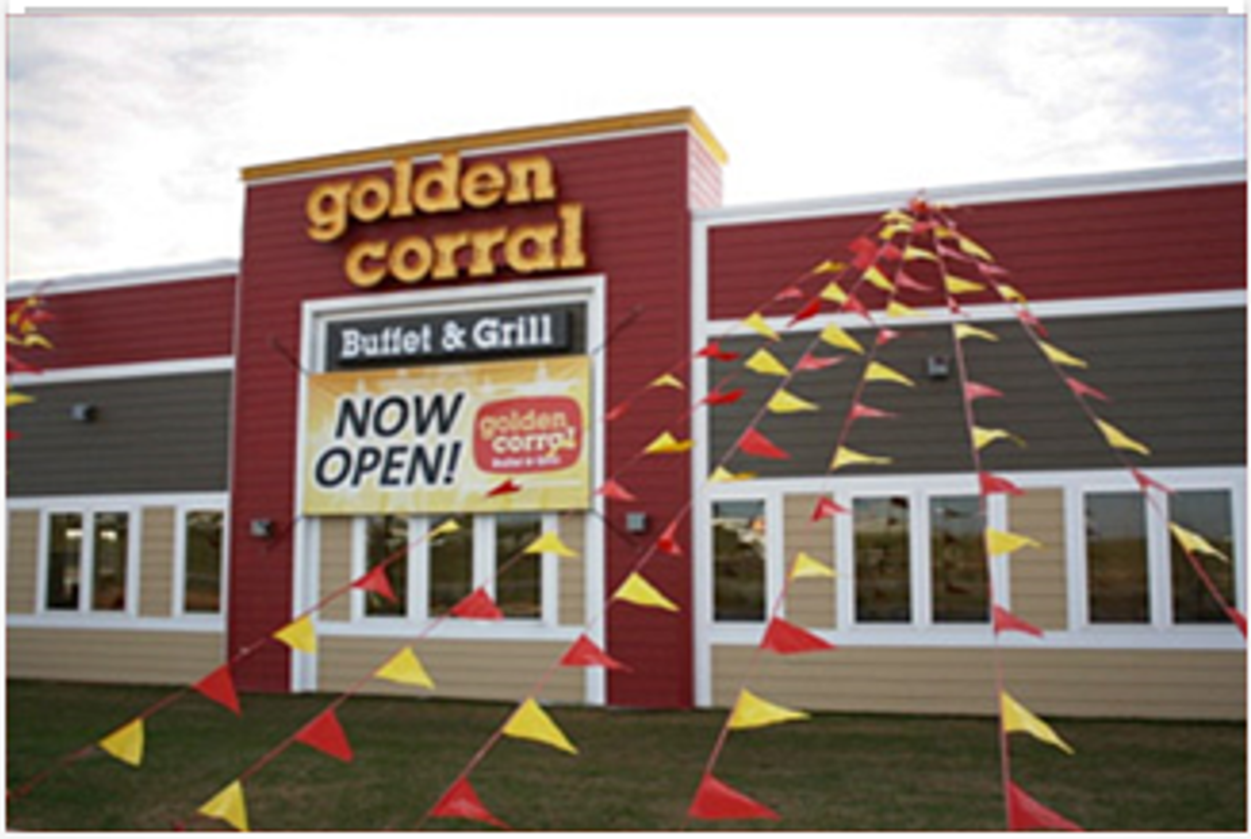 Fortney & Weygandt, Inc. v. American Mfrs. Mut. Ins. Co., Case No. 1:04 CV 48 (N.D. Ohio 2012)
13
ISSUES
Did the anti-indemnity statute apply?

Did the 1% Rule apply (vicarious liability only)?

Was there a duty to defend the AI?

Was this a construction contract?

What role did the AAA Arbitration Decision play?
Related Issues
Who can be sued? Anyone!

“All sums” approach

Empty chair defendant

Vertical and horizontal exhaustion

Statutes of limitations
15
Workers’ Compensation
In Ohio with limited exceptions, only the employer of the injured party has workers’ compensation immunity, unless the parties can show that the injured worker received payments from workers’ compensation and a statutory employer controlled the work activity. Russell v. Interim Personnel, Inc. (1999), 135 Ohio App.3d 301, 306.

Further, when an employee brings a personal injury action against a company other than his employer, and that company files a third-party claim against the employer (who has workers’ compensation immunity) based on an indemnification agreement, no recovery against the employer is allowed unless the indemnity agreement specifically waives the immunity. R.C. 4123.74; Lubrizol Corp. v. National Union Fire Ins. Co., 2006 WL 2986396
16
Workers’ Compensation Continued
Ordinary negligence against a non-employer upper or lower tier party is subject to civil suit.

For purposes of workers' compensation immunity from tort actions, an employee may have dual employment status depending on who has the right to control the employee’s work. R.C. § 4123.74. Below v. Dollar Gen. Corp., 840 N.E.2d 215 (Ohio App. 3d Dist. 2005).

As for apportionment of liability, employers under Ohio law can be assessed a percentage of negligence, even if they were not required to respond in damages under the workers’ compensation analysis. The defense of empty chair can be raised and shall be amended as an affirmative defense at any time before trial. This allows for a determination of other parties’ liability during discovery. R.C. 2307.23; Fischer, Exec Estate Bohazi v. Beazer East Inc. (Ohio App. 8th Dist. 2013).
17
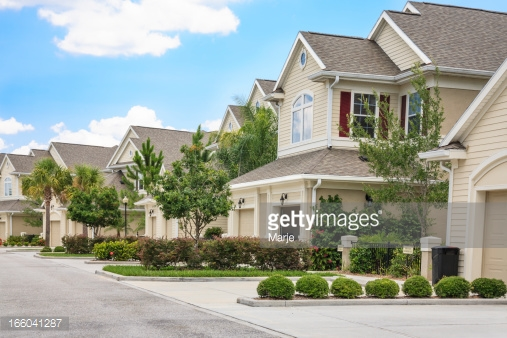 166041287
18
ISSUES
Was there a time limit on the AI coverage?

What role did Ohio construction defect law (Custom Agri) play?

Can a party recover attorney fees for pursuing a declaratory judgment action?

Was this a construction contract?

What role did the AAA Arbitration Decision play?

The Weitz Company v. Acuity, 2016 WL 6432835 (S.D. Ohio 2016)
Lexington Ins. Co. v. Dunnwell, LLC
69 N.E.2d 1066, 2016-Ohio-5311 (9th Dist. 2016).
20
ISSUES
What law applied?

Why was the denial of a motion for summary judgment a final appealable order?

How many subcontractors were used?

What was the role of the purported additional insured/general contractor?

Did the Court find additional insured coverage here?

Why/why not?
21
Questions?
22